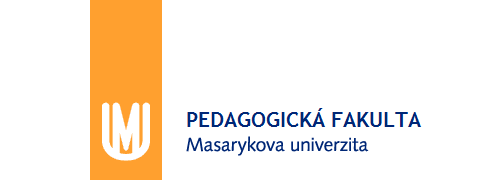 Provoz obchodu a služeb
jaro 2019
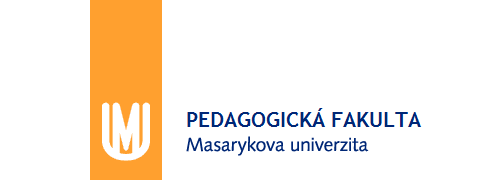 Provoz obchodu a služeb
Dispoziční řešení prodejny
Dispozičním řešením obchodní jednotky označujeme prostorové uspořádání hmotných prostředků obchodní činnosti. Jedná se o dispoziční řešení místností (ploch) a o dispoziční řešení zařízení (tvorbu jednotlivých pracovišť).
Při dispozičním řešení prodejny se řeší:
problém struktury ploch (zastoupení potřebných ploch)
problém potřebné velikosti ploch
problém návaznosti ploch
problém využití ploch
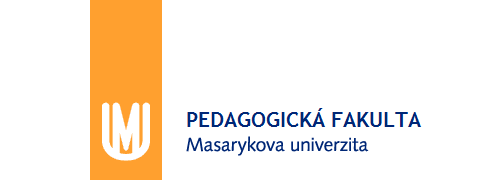 Provoz obchodu a služeb
Struktura ploch
Struktura ploch je dána složitostí procesů, sortimentem, ale i možnostmi jednotlivých prodejních jednotek v aktuální zástavbě.
Plochy maloobchodních jednotek lze členit na:
Hlavní plochy
prodejní místnosti 
místnosti pro poskytování služeb
Pomocné plochy
místnosti s přímým vztahem ke zboží(plochy pro příjem, uskladnění a přípravu zboží k prodeji)
místnosti s nepřímým vztahem ke zboží(kanceláře, šatny, umývárny, WC, technické místnosti…)
komunikace pro pohyb zboží, zaměstnanců a zákazníků
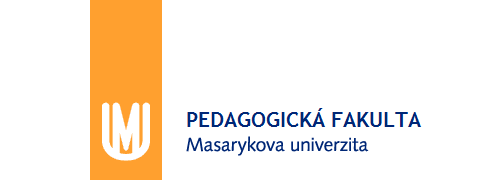 Provoz obchodu a služeb
Struktura ploch
Uspořádání prodejní místnosti musí odpovídat velikosti, sortimentu zboží a formě prodeje. Musí vytvářet příjemné prostředí jak pro zákazníky, tak pro zaměstnance.
Požadavky na vnitřní úpravu prodejní místnosti:
provozní
velikost prodejní místnosti musí odpovídat prodávanému sortimentu, má být bez výklenků a zákoutí pro snadnou orientaci, musí umožňovat pohodlný pohyb zákazníků i personálu
ekonomické
společenské
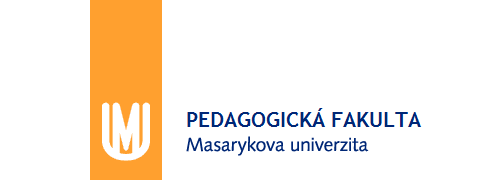 Provoz obchodu a služeb
Struktura ploch
Uspořádání prodejní místnosti musí odpovídat velikosti, sortimentu zboží a formě prodeje. Musí vytvářet příjemné prostředí jak pro zákazníky, tak pro zaměstnance.
Požadavky na vnitřní úpravu prodejní místnosti:
provozní
ekonomické
maximální využití prodejní plochy, promyšleným sestavením regálů, chladících a mrazících zařízení, aby bylo vystaveno co nejvíce zboží a maximalizován maloobchodní obrat, ale i ochráněno zboží
společenské
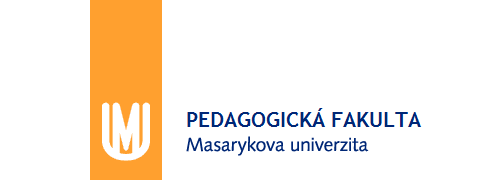 Provoz obchodu a služeb
Struktura ploch
Uspořádání prodejní místnosti musí odpovídat velikosti, sortimentu zboží a formě prodeje. Musí vytvářet příjemné prostředí jak pro zákazníky, tak pro zaměstnance.
Požadavky na vnitřní úpravu prodejní místnosti:
provozní
ekonomické
společenské
požadavky zákazníků i zaměstnanců zahrnující hygienu, estetiku a bezpečnost, vytvářející příjemné kulturní prostředí prostřednictvím barevnosti, osvětlení, ozvučení nebo klimatizací…
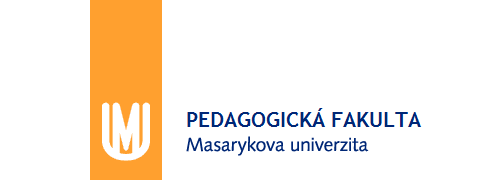 Provoz obchodu a služeb
Návaznost ploch
Návaznost ploch s přímým vztahem ke zboží a ploch hlavních je možné řešit ve variantách:
umístění do jednoho podlaží společně s prodejní místností
umístění částečně do stejného podlaží s prodejní místnosti a částečně do samostatného podlaží
umístění výhradně do samostatného podlaží
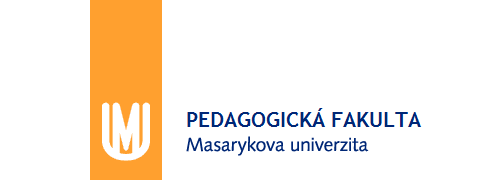 Provoz obchodu a služeb
Formy prodeje
Základní formy prodeje:
Pultový prodej (prodej s obsluhou)
Samoobslužný prodej
Prodej s volným výběrem
Doplňkové formy prodeje:
Zásilkový prodej
Elektronický obchod
Prodej na objednávku
Prodejní automaty
Stánkový prodej
Pojízdné prodejny
Přímý prodej
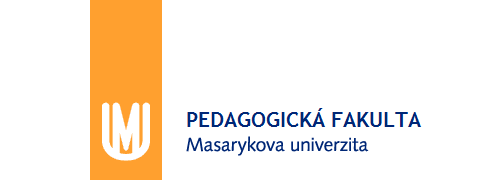 Provoz obchodu a služeb
Pultový prodej
Nejstarší forma prodeje, při které nemá zákazník přístup ke zboží. Důraz je kladen na osobní nabídku, předvedení zboží a na prodejní rozhovor. Uplatňuje se u zboží občasné poptávky, s vysokou technickou náročností nebo u malých smíšených prodejen.
Dispoziční řešení prodejny:
Lineární jednořadové(malé prodejny s jedním obsluhujících – individuální obsluha)
Lineární víceřadové(prodejna rozdělená na oddělení podél stěn – kolektivní obsluha)
Ostrůvková úprava(uspořádání pultu uprostřed prodejny)
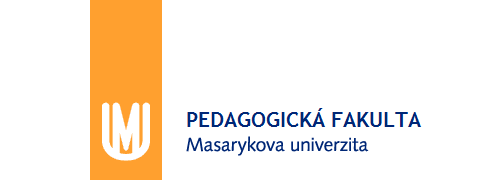 Provoz obchodu a služeb
Prodej se samoobsluhou
Zákazník má přístup ke zboží, které vyhledává, prohlédne, případně vyzkouší a dopraví k místu inkasa. Zákazník tak rozhoduje o nákupu zboží samostatně, bez zásahu obsluhy, není omezován tlakem ostatních kupujících nebo obsluhou. 
Dispoziční řešení prodejny:
Uzavřená samoobsluha(vstup do prodejny přes turniket a výstup přes pokladní zónu)
Otevřená samoobsluha(pokladny volně umístěny v prodejně, vstup a výstup není omezen)
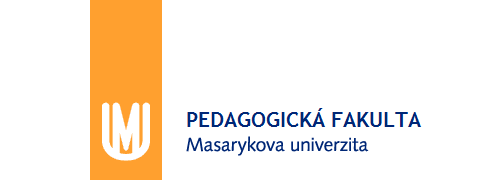 Provoz obchodu a služeb
Prodej s volným výběrem
Zákazník zboží vystavené v regálech, vitrínách a na výstavních plochách volně vybírá, avšak na rozdíl od samoobslužného prodeje nedopravuje k prostoru inkasa. Všechny úkony spojené s prodejem obstará prodávající.
Prodej může probíhat:
Prodej dle vzorků – vystavené zboží slouží jako vzorek, zboží pro zákazníka se přinese ze skladu.
Prodej z výstavky – vystavené zboží je určeno k prodeji, po předvedení si jej zákazník odnáší.
Dispoziční řešení prodejny:
Uplatňuje se volné uspořádání zařízení s možností uspořádání do podoby výstavní síně.
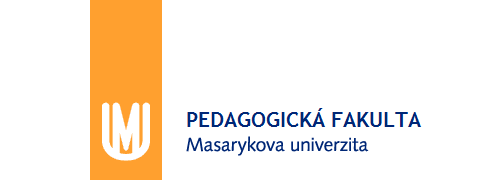 Děkuji za pozornost!
Příjemný zbytek dne!